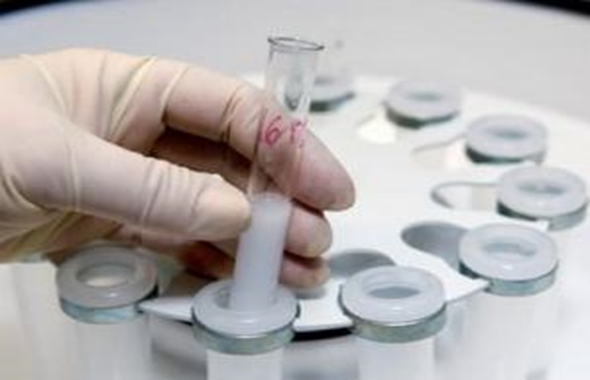 Umjetna oplodnja
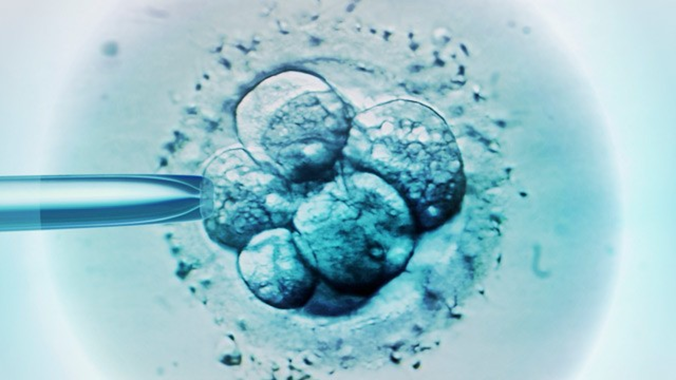 Sadržaj
PROBLEM NEPLODNOSTI
problem neplodnosti postaje sve češći u današnje vrijeme
čak oko 20% osoba se smatra neplodnima (prije 15 god. je bilo 10%)
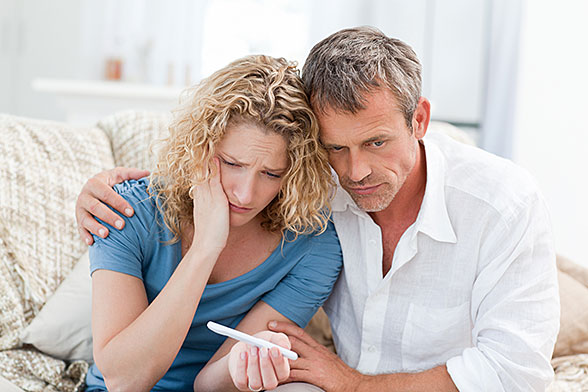 neplodnim se smatraju oni bračni parovi (partneri) koji nakon godinu dana normalnih i redovitih spolnih odnosa ne uspiju začeti dijete
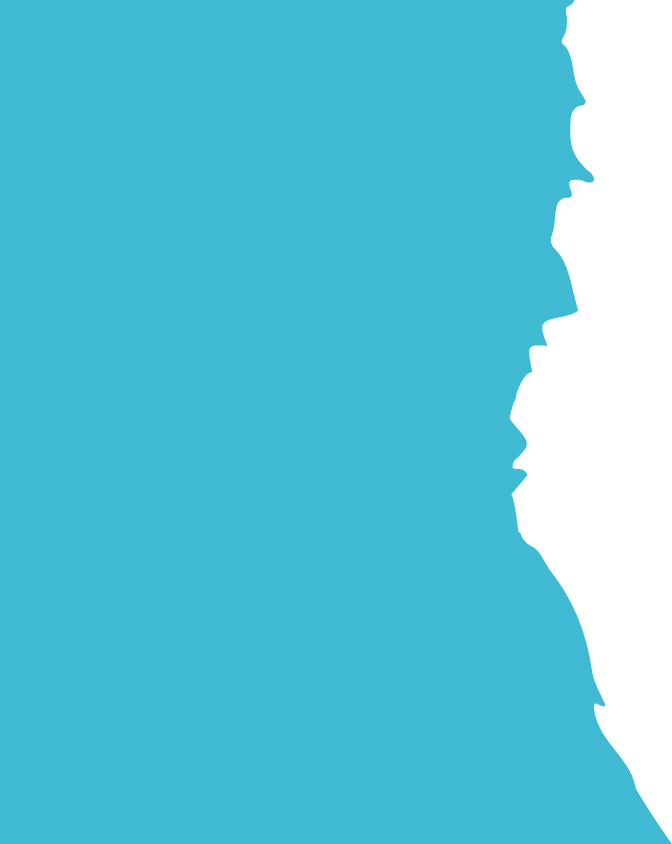 prirođeni nerazvijeni, oštećeni ili bolesni spolni organi, 
stečene spolne bolesti, infekcije, upale, 
odgađanje rađanja,
pušenje, debljina, neuredan život...,
korištenje spirala, 
raniji namjerni pobačaji, 
zagađenje okoliša
nepoznati uzroci
Uzroci 
neplodnosti
Umjetna oplodnja
Umjetna oplodnja je više postupaka kojima se oplođuje jajna stanica nakon čega se embrij stavlja u maternicu gdje se nastavlja razvoj ploda
Mnoge su indikacije za umjetnu oplodnju
Postoji više postupaka umjetne oplodnje koje uključuju ili insiminaciju spermija u materište, ili metode oplodnje jajne stanice izvan materišta
postoje dvije temeljne vrste pomognute oplodnje:

UNUTARTJELESNA OPLODNJA (in vivo) i 
IZVANTJELESNA OPLODNJA (in vitro)
UNUTARTJELESNA OPLODNJA (in vivo)
postoji dvije temeljne vrste unutartjelesne oplodnje:
pomoć liječnika oko spajanja muške i ženske spolne stanice unutar ženina tijela, kada se one ne mogu spojiti na prirodan način 
unošenje sperme (muža ili nekog drugog muškarca) u ženske spolne organe, bez spolnog odnosa (inseminacija)
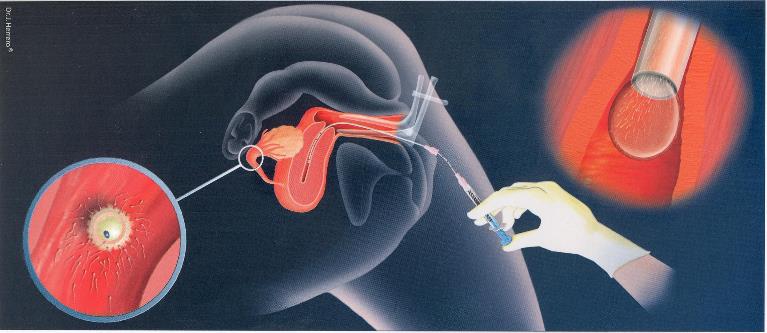 INSEMINACIJA (IUI)

pripremljeno muško sjeme se kroz tanku savitljivu cjevčicu ubacuje u maternicu
IZVANTJELESNA OPLODNJA (in vitro)
naziva se još umjetna oplodnja (u užem smislu) i oplodnja u epruveti, a prema načinima kako se provodi najčešće su:
IVF - punkcijom se izvade ženska jajašca, stave se u Petrijevu zdjelicu zajedno sa spermijima i ostave se da se oni sami 
    spoje; oplođene jajne stanice se unose u ženu nakon 2-5 dana
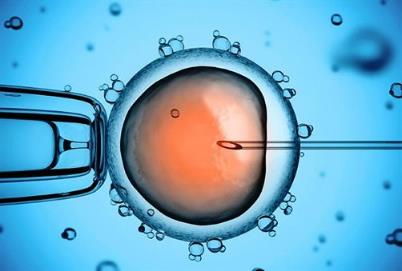 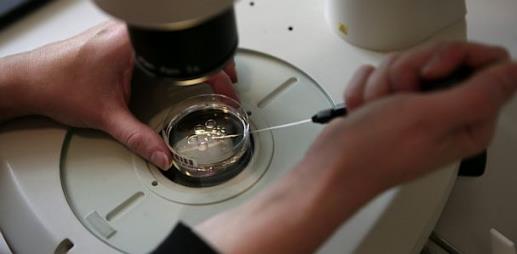 IZ POVIJESTI UMJETNE OPLODNJE
25. lipnja 1978. god. je uz asistenciju dvojice engleskih liječnika - P. C. Steptoea i R. G. Edwardsa 
 rođeno prvo dijete iz epruvete - Luise Brown
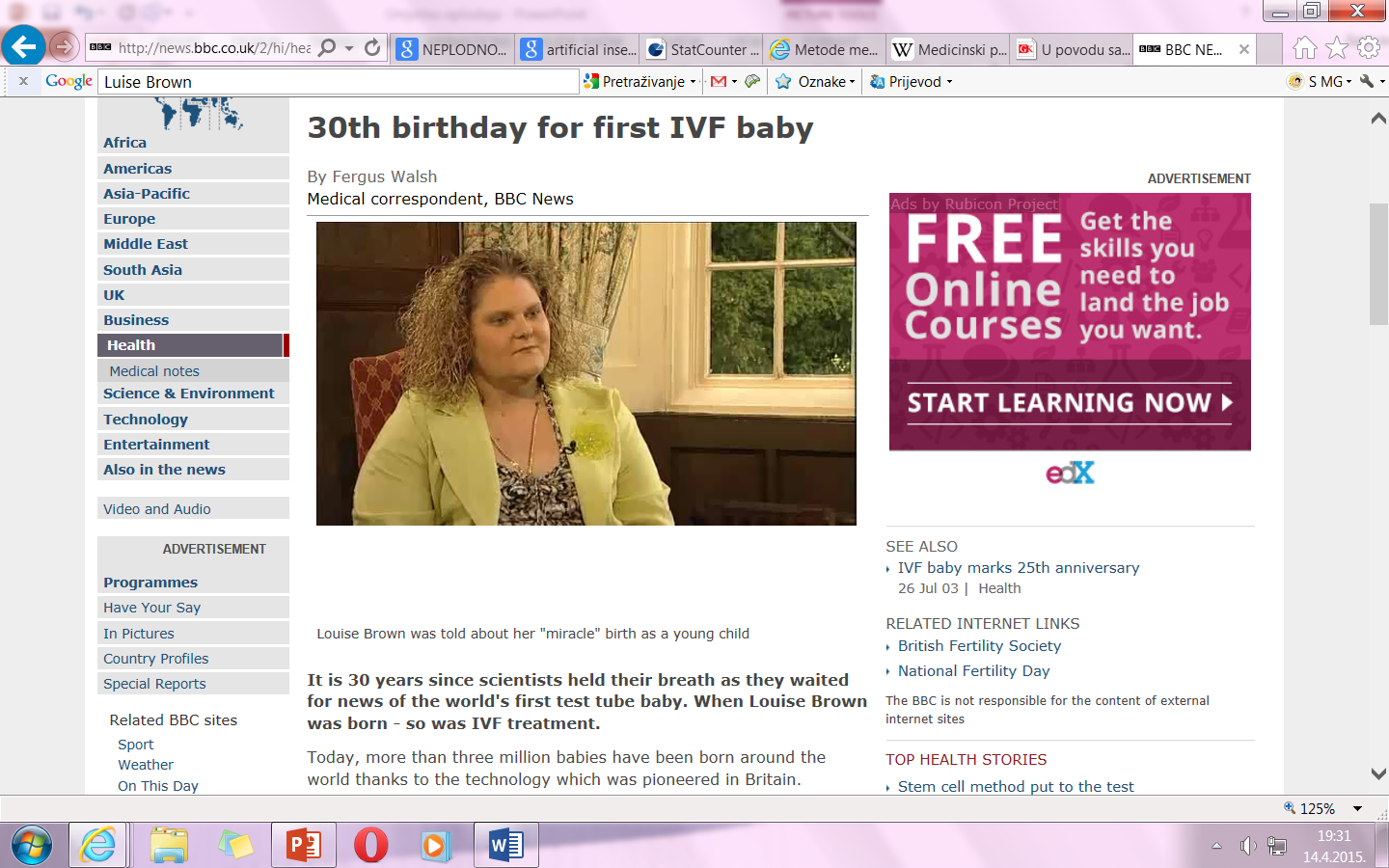 Luise Brown u emisiji snimljenoj 2008. god., povodom njezina 30-tog rođendana (30 godina nakon rođenja prvog djeteta začetog umjetnom oplodnjom)
IZ POVIJESTI UMJETNE OPLODNJE U RH
23. listopada 1983. god. je u Zagrebu rođeno prvo dijete začeto izvantjelesnom oplodnjom - Robert Veriga.
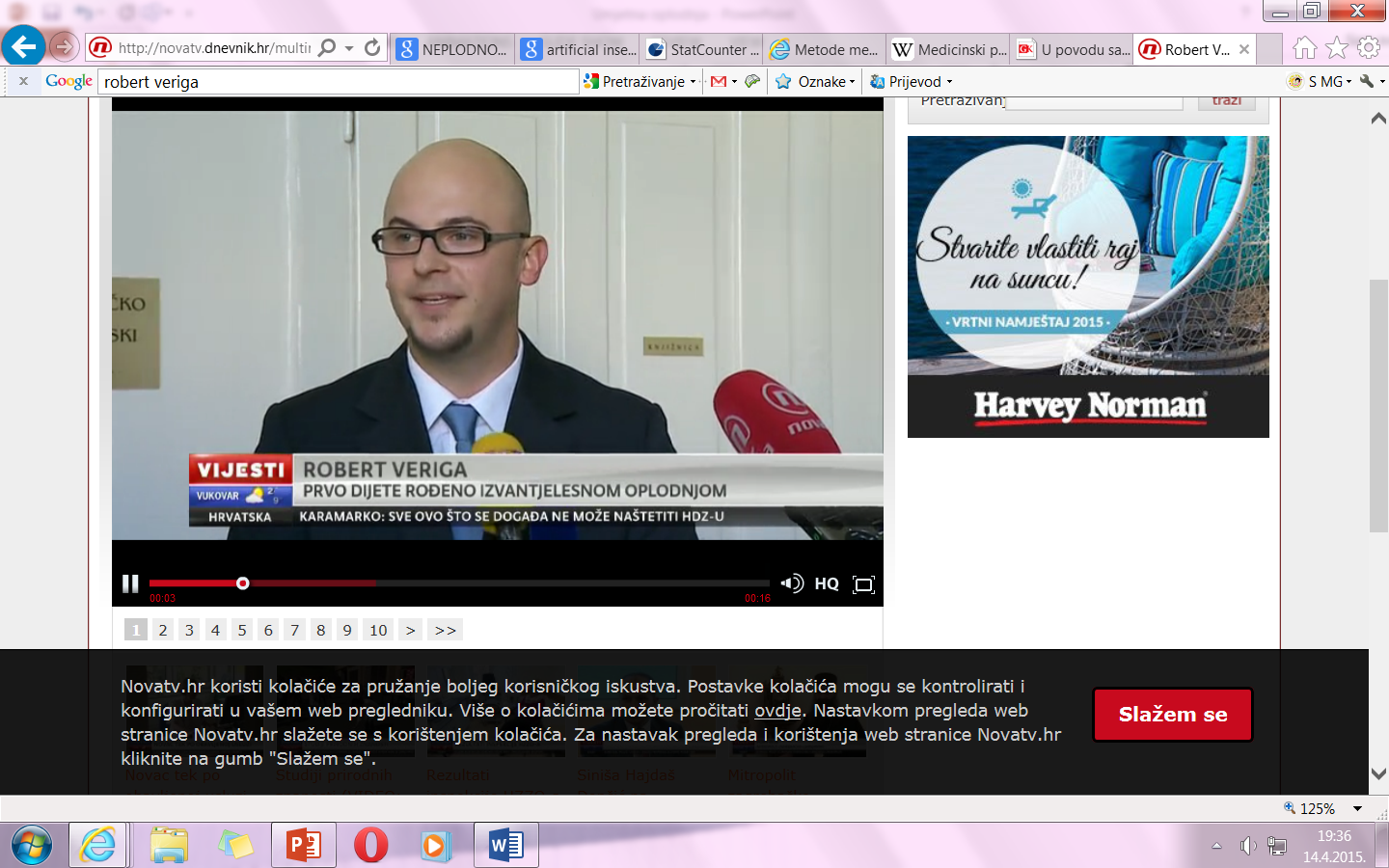 Robert Veriga je rođen u Petrovoj bolnici u Zagrebu, i to iz 6. pokušaja 
njegovih roditelja da 
dođu do začeća 
umjetnom oplodnjom
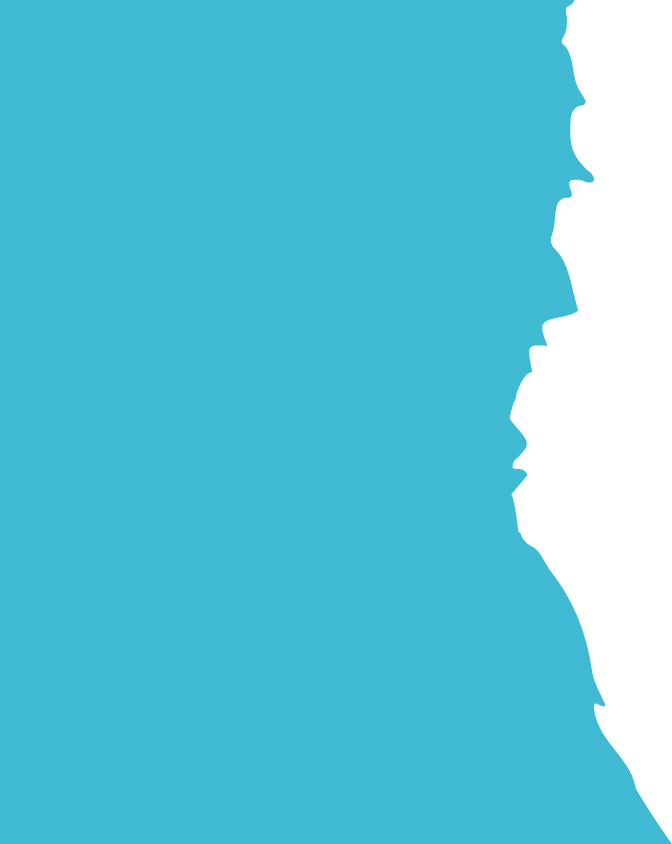 Treba li omogućiti potpomognutu oplodnju ženama koje nisu u braku ili nemaju stalnog partnera?
Treba li omogući potpomognutu oplodnju homoseksualnim ženama?
Je li prihvatljiva oplodnja sjemenom muškarca koji nije ženin suprug?
Treba li država sufinancirati potpomognutu oplodnju?
Kako gledati na postupak doniranja sperme?
Dizajn djeteta? –  sada je već moguće “napraviti” (kreirati) djete kakvo želimo
Pitanja koja potiču moralnu raspravu
Pitanja koja potiču 
moralnu raspravu
S kojom se od navedenih tvrdnji slažete,
  a s kojima se ne slažete?
 Argumentirajte svoja razmišljanja!
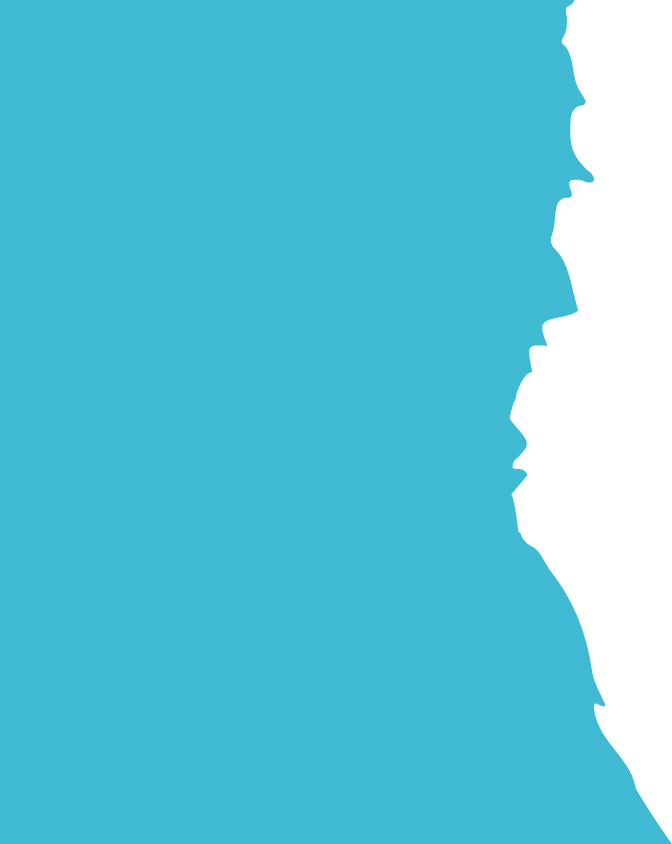 Dehumanizacija života
Sudbina embrija (zamrzavane i bacanje viška)
Pokusi s embrijima
Surogat majčinstvo
Genetičko inženjerstvo
Samački život
Kupovina djece…
Umjetna oplodnja obilježena je i nekim moralnim dvojbama…
VIŠAK ZAMETAKA?
u postupku umjetne oplodnje u Petrijevoj zdjelici se oplodi 
    obično 10-tak zametaka, a samo se oni najuspješniji unose u
     ženu, dok se ostali:
bacaju, 
zamrzavaju
koriste u kozmetičke svrhe (kreme protiv starenja)
dalje se razvijaju kako bi se upotrijebili za pokuse
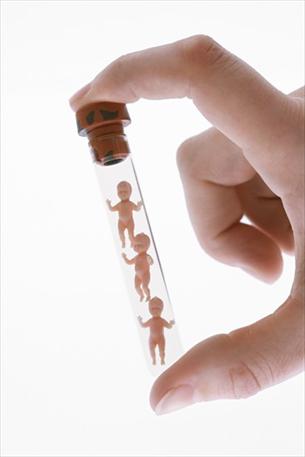 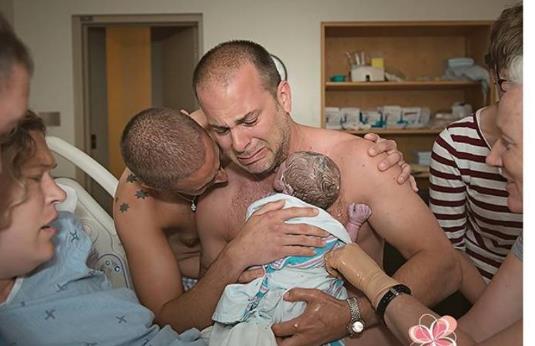 Srpanj 2014.

Majka surogat za novac nosila i rodila dijete gay paru, od kojih je jedan biološki otac djetetu, a začeće je postignuto umjetnom oplodnjom. Na slici se uz majku (lijevo) vidi i njezin suprug.
VIŠEPLODNE TRUDNOĆE
Primjer
kod umjetne oplodnje često dolazi do višeplodne trudnoće, a one otvaraju mnoga etička pitanja (kako othraniti i odgojiti više djece istovremeno; svaka trudnoća je opasna, a višeplodna pogotovo; kako se psihički posvetiti djeci i sebi...)
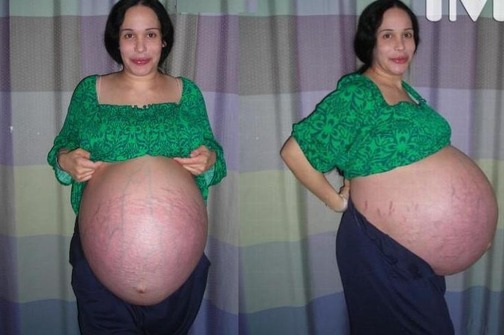 Nadya Suleman (39) iz Kalifornije koja je 2009. godine nakon postupka umjetne oplodnje rodila osmorke.
Nadya Suleman (2009. god.)
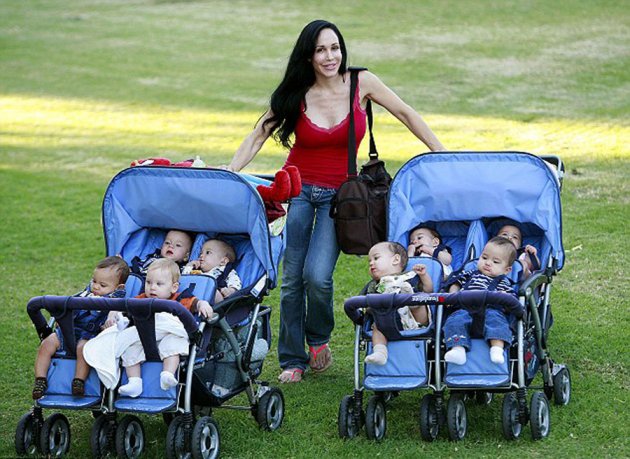 NEUDANE ŽENE I UMJETNA OPLODNJA
Primjer
Nadya Suleman ukupno ima 14-ero djece, živi od pomoći države, a zarađuje i na način da pozira (polu)gola za časopise i medijski se eksponira.
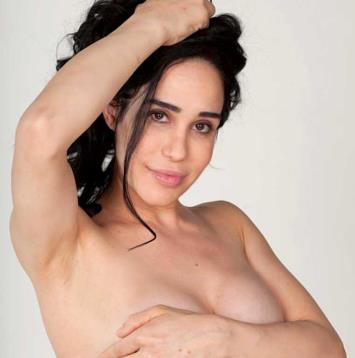 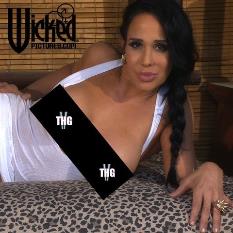 Izjavila je da ju ne zanimaju muškarci, nego samo želi rađati. 
Njezin je otac u jednoj emisiji rekao da njoj treba psihološka pomoć.
Primjer
MAJKA SUROGAT
Ellen Bown (46) iz Velike Britanije koja je svojoj majci (65 god.) i očuhu (54) bila majka surogat. Njezino jajašce je oplođeno očuhovom spermom i nakon trudnoće je rodila blizance koji sada imaju 12 godina, a koji su joj pravno polusestra i polubrat, a stvarno ? (Kakve veze njezina majka ima sa "svojom djecom"?)
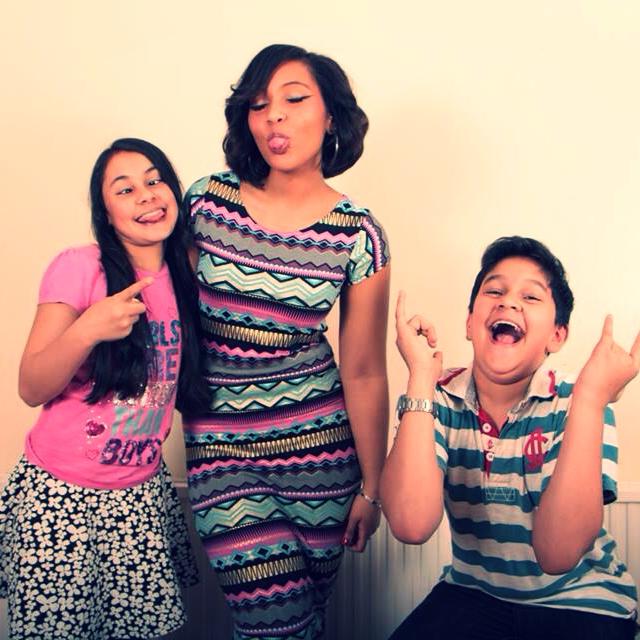 Primjer
MAJKA SUROGAT
Pattharamon Janbua, siromašna surogat majka s Tajlanda koja je rodila blizance, od kojih je jedno s Down sindromom, a naručitelji ga nisu htjeli uzeti. Kad su čuli da je bolesno, rekli su joj da pobaci što ona nije htjela iz religioznih razloga (budistica).
Odlučila se na surogat majčinstvo kako bi otplatila obiteljske dugove. 

Siromaštvo je jedan od čestih razloga zbog kojih se žene u nerazvijenim zemljama odlučuju na surogat majčinstvo.
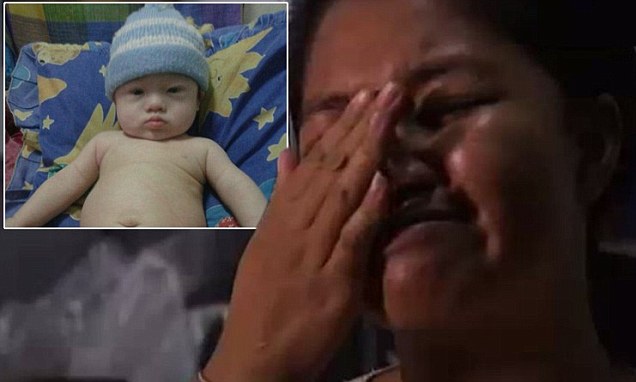